En breve comenzamos…
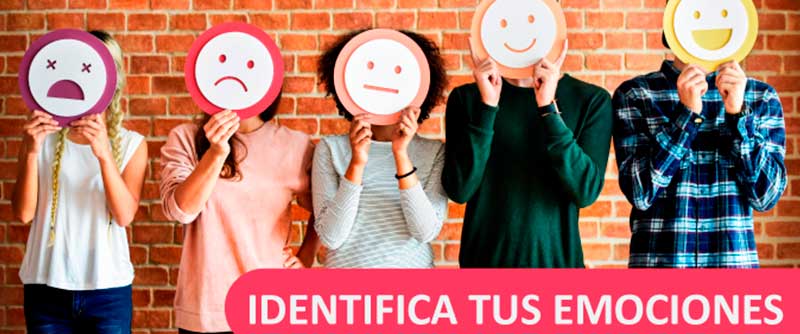 En breve comenzamos…
COMO TRATAR EMOCIONES
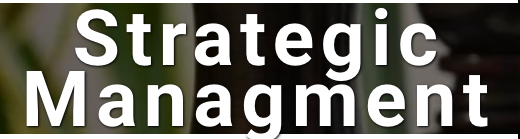 Facilitador:
Oriol Cabané
Tratar emociones
Feedforward

1 - Conversación Fortalezas

2 - Consciencia

3 - Plan de Acción
Conversaciones poderosas
APIEL

Apertura
Posición
Imitar
Emoción
Libertad
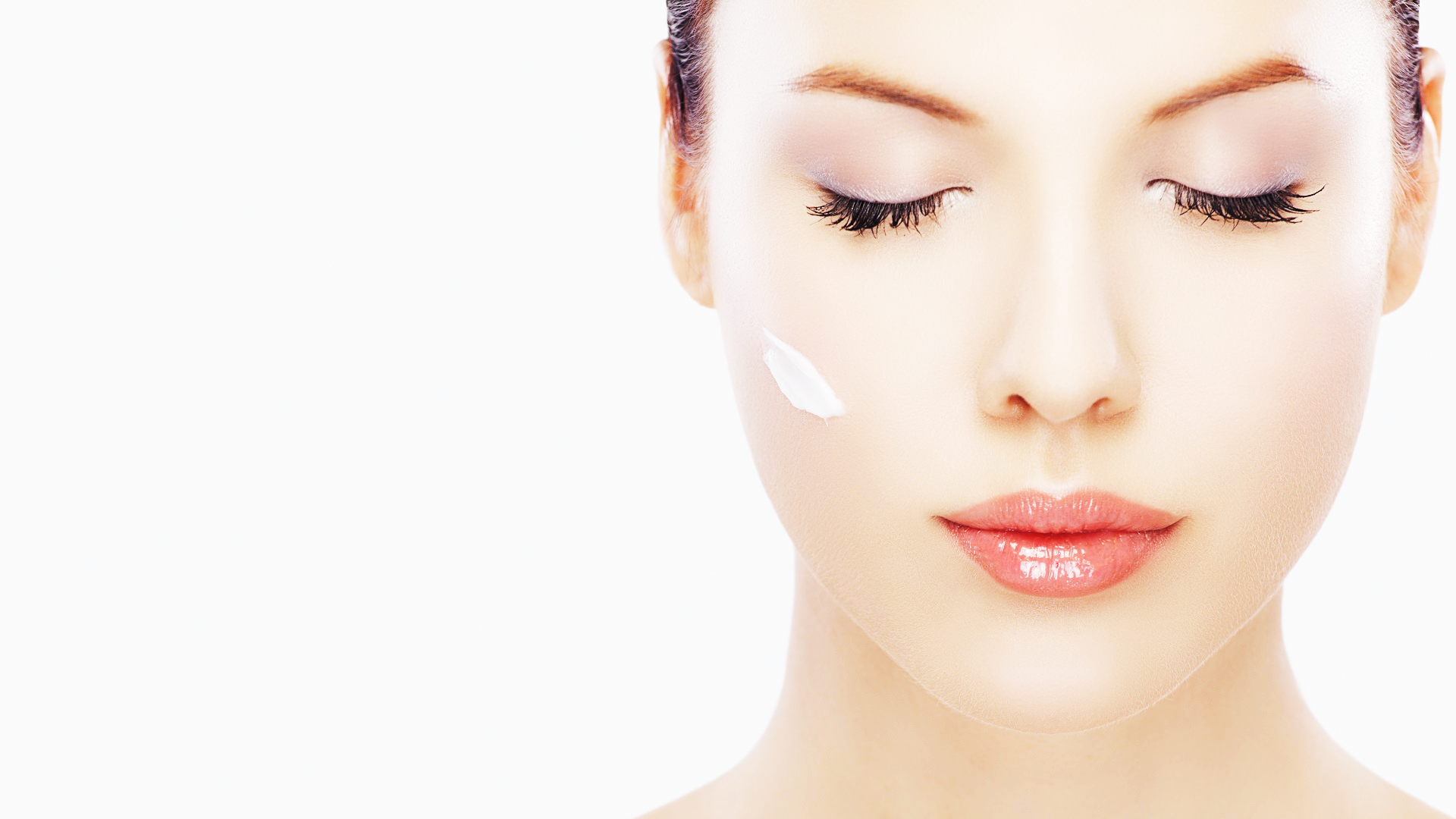 Tratar Emociones
Alto
Competencia
Bajo
Compromiso
Alto
Bajo
CAPACIDAD
Tratar emociones
TRABAJO
ES EL EJERCICIO AL TOMAR DECISIONES CUANDO 
LLEVAMOS A CABO ACTIVIDADES DIRIGIDAS A UNA META
CAPACIDAD
LA CAPACIDAD DE UNA PERSONA ES EL USO DISCRECIONAL DEL JUICIO EN LA TOMA DE DECISIONES DENTRO DE UN HORIZONTE DE TIEMPO DETERMINADO
Tratar emociones
La Capacidad se puede desarrollar??
Tratar emociones
La Capacidad se puede desarrollar??

NO

Es Predecible, limitada y genetica
Tratar emociones
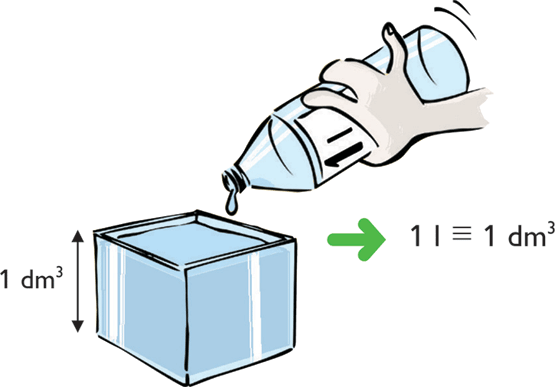 Tratar emociones
Tratar emociones
Tratar emociones
Como se sabe la capacidad de una persona?
Antes aclaren esto…
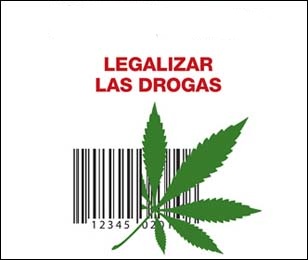 Tratar emociones
Apabullado / Atrincherado / Fanfarrón / Estudioso

El Desarrollo es sacar lo mejor de cada uno

Cada uno tiene su ritmo y su potencial y techo